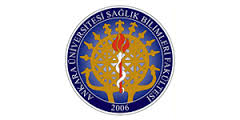 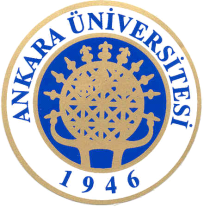 BİLİMSEL ETKİNLİKLERÇOCUKLARA YÖNELİK YAZILIMLARIN İNCELENMESİTEKNOLOJİ MÜZESİNE GEZİBASİT YAZILIM HAZIRLAMA
Prof. Dr. Neriman ARAL
Sağlık Bilimleri Fakültesi
Çocuk Gelişimi Bölümü
Bu Derste Hedeflenen Kazanımlar
Çocuklarla ilgili yazılımların özelliklerini söyler.
Çocuklara yönelik yazılımları karşılaştırır. 
Çocuklara yönelik basit yazılımlar hazırlar.
Çocuklara yönelik bilim etkinlikleri planlar.
Teknoloji müzelerini inceler.
Teknoloji müzesinin özelliklerini söyler.
Teknoloji müzesinde gördüklerini özetler.
Teknoloji, bilim ve çocuk dersini değerlendirir.
2
Prof. Dr. Neriman ARAL-Çocuk ve Bilim
Örnek Etkinlikler ve Uygulamalar
Ankara Üniversitesi Çocuk Bilim Şenliği
TÜBİTAK Bilim ve Çocuk Dergisi
GoLab Uygulaması
Chem Collective Uygulaması
3
Prof. Dr. Neriman ARAL-Çocuk ve Bilim
Örnek Etkinlikler ve Uygulamalar
Ankara Üniversitesi Çocuk Bilim Şenliği
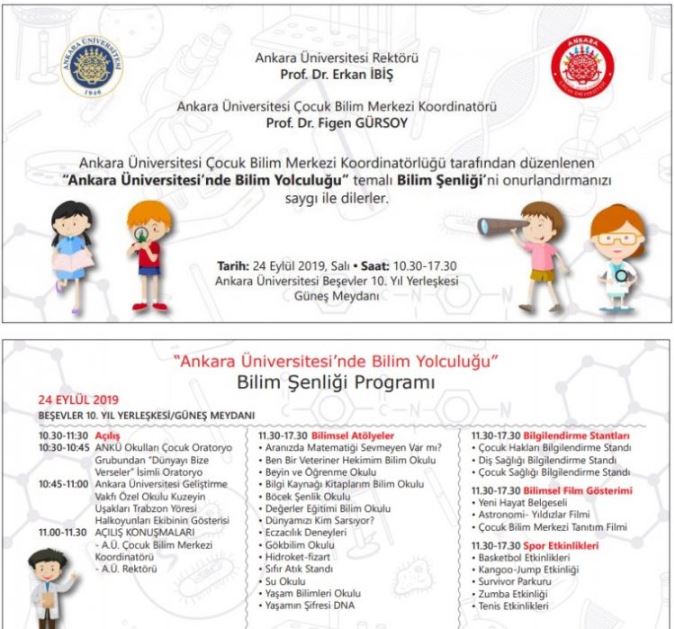 Link: https://www.ankara.edu.tr/cocuk-bilim-senligi-ankara-universitesinde-bilim-yolculugu/
4
Prof. Dr. Neriman ARAL-Çocuk ve Bilim
Örnek Etkinlikler ve Uygulamalar
TÜBİTAK Bilim ve Çocuk Dergisi
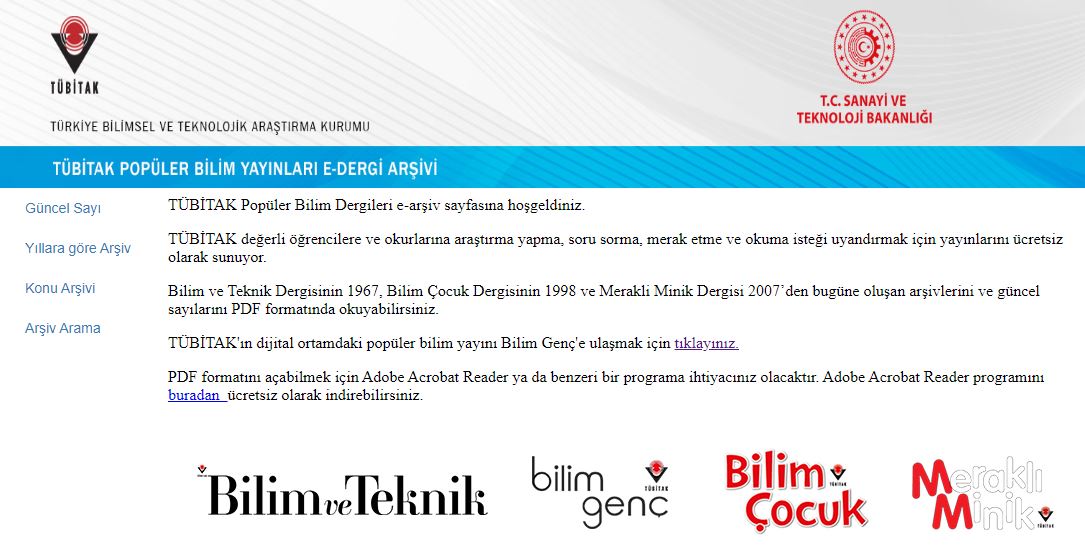 Link: https://services.tubitak.gov.tr/edergi/user/index.jsp
5
Prof. Dr. Neriman ARAL-Çocuk ve Bilim
Örnek Etkinlikler ve Uygulamalar
GoLab Uygulaması
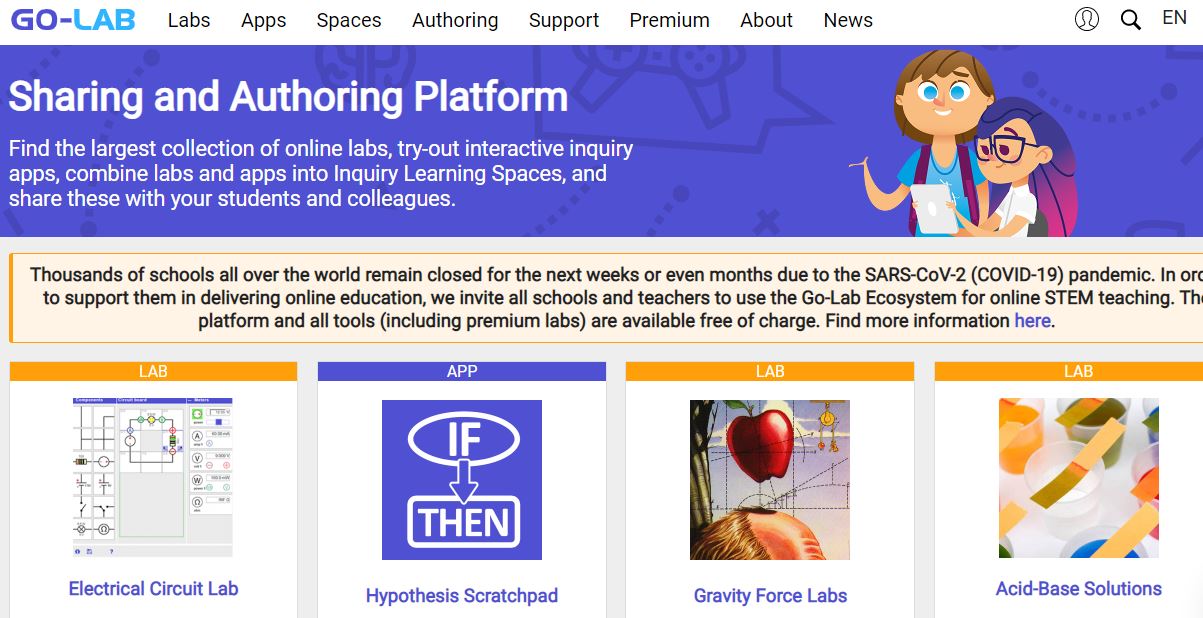 Link: https://www.golabz.eu/
6
Prof. Dr. Neriman ARAL-Çocuk ve Bilim
Örnek Etkinlikler ve Uygulamalar
Chem Collective Uygulaması
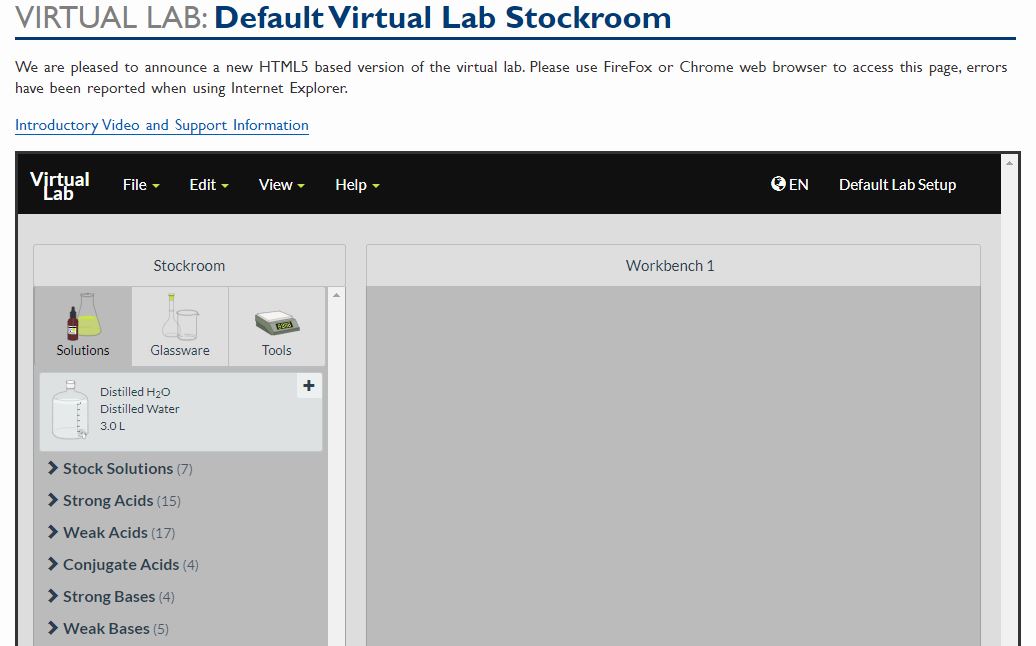 Link: http://chemcollective.org/home
7
Prof. Dr. Neriman ARAL-Çocuk ve Bilim